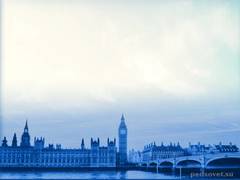 Интерактивная викторина
по английскому языку

«Страноведческий калейдоскоп»
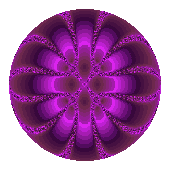 Разработала
Амброс Елена Ростиславовна
Учитель английского языка
МОУ «Шумиловская СОШ
Амброс Е.Р.
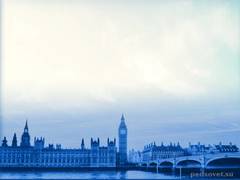 Knowledge of languages 
and cultures
 is the door to wisdom
Амброс Е.Р.
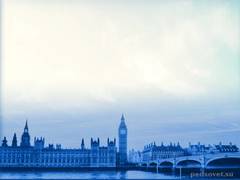 General Information
10
20
30
40
50
10
Geography
10
20
30
40
50
History
10
20
30
40
50
Literature
10
20
30
40
50
Famous People
10
20
30
40
50
Traditions
10
20
30
40
50
Амброс Е.Р.
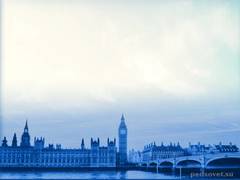 10
What are the Islands where the UK
is located?
Амброс Е.Р.
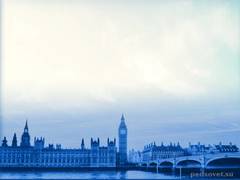 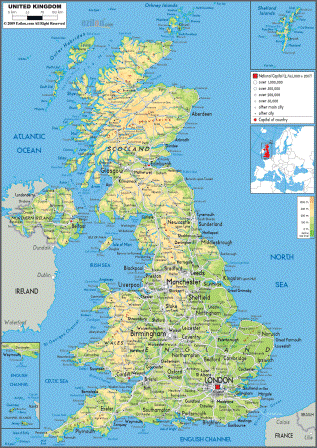 The British Isles
BACK
Амброс Е.Р.
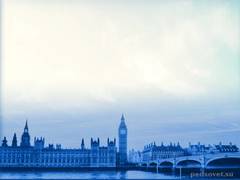 20
What are the official languages in Canada?
Амброс Е.Р.
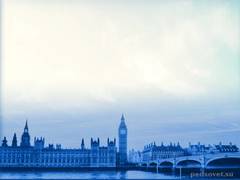 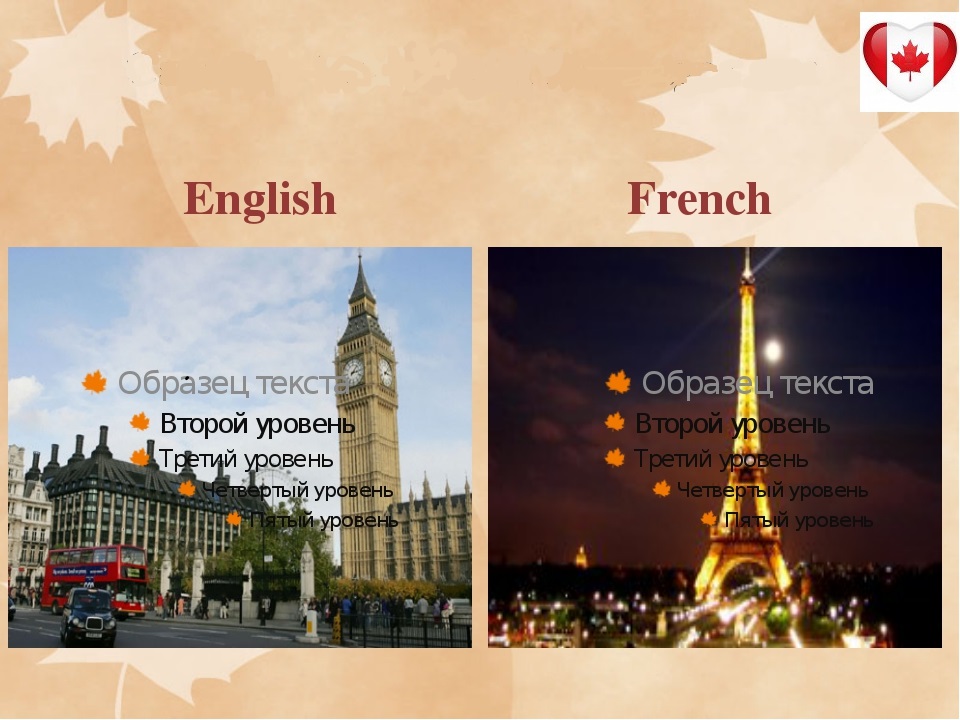 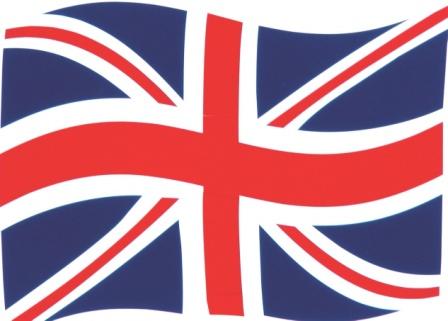 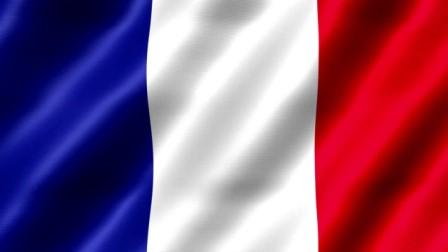 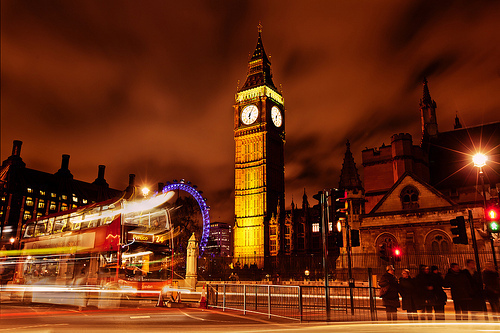 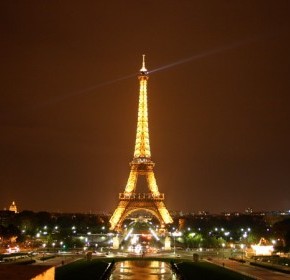 BACK
Амброс Е.Р.
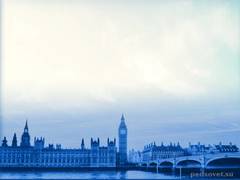 30
Where does the British Premier live and work?
Амброс Е.Р.
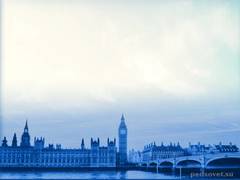 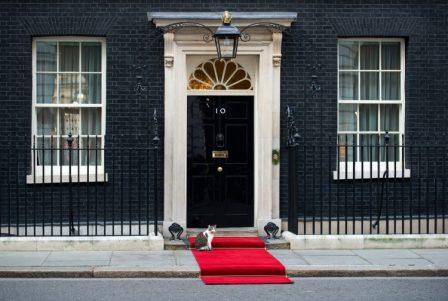 At 10 Downing Street
BACK
Амброс Е.Р.
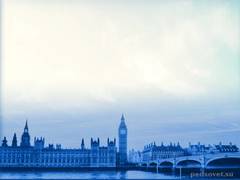 40
What is the nickname 
of the British flag?
Амброс Е.Р.
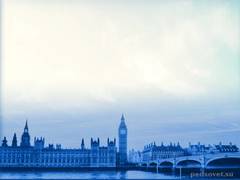 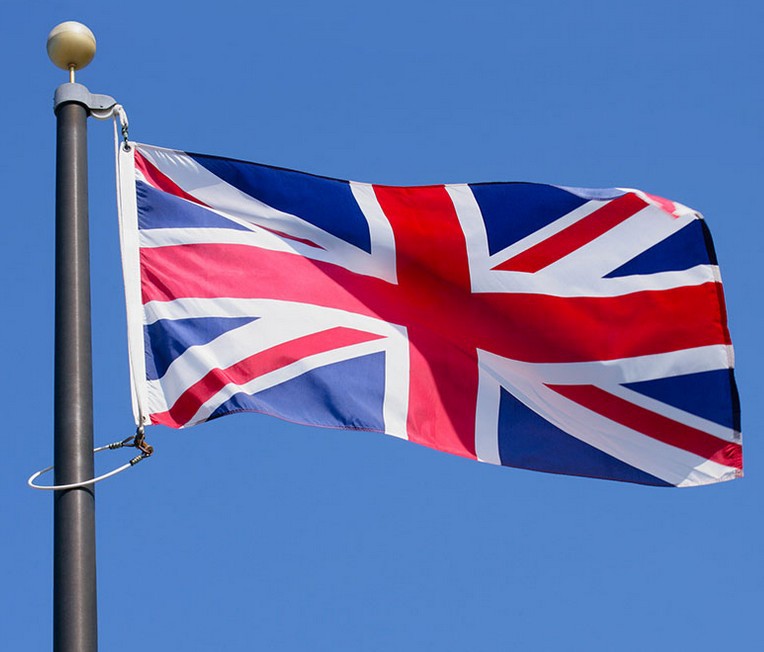 The Union Jack
BACK
Амброс Е.Р.
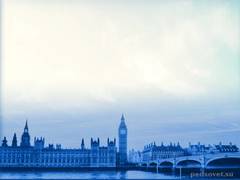 50
Who is a very famous person in the UK who has no right to influence the political decisions of Parliament?
Амброс Е.Р.
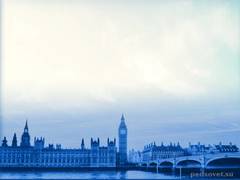 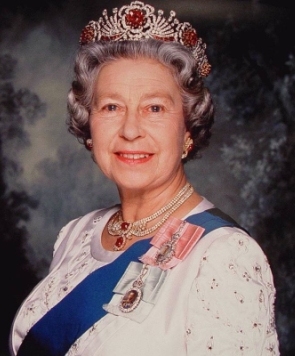 The Queen of the UK
BACK
Амброс Е.Р.
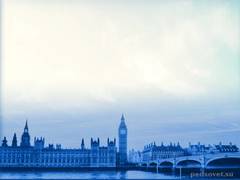 10
What oceans is
 the USA washed by?
Амброс Е.Р.
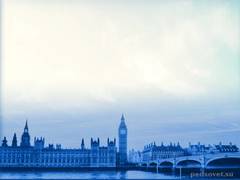 The Pacific Ocean in the west
The Atlantic Ocean in the east
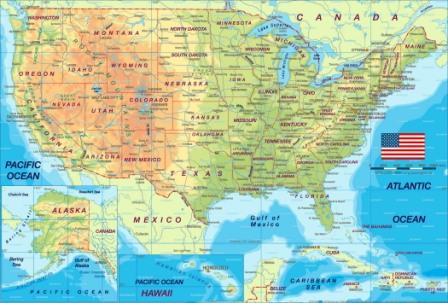 BACK
Амброс Е.Р.
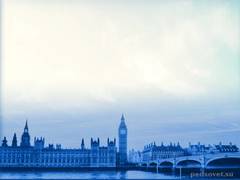 20
What city 
does the zero meridian 
pass through?
Амброс Е.Р.
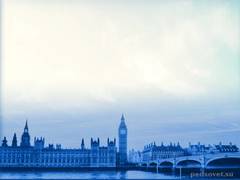 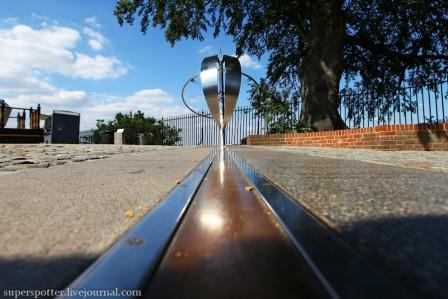 Greenwich
BACK
Амброс Е.Р.
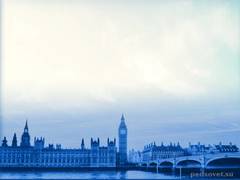 30
What is the largest state of the USA?
Амброс Е.Р.
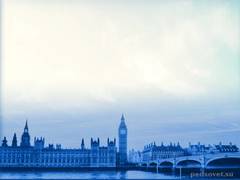 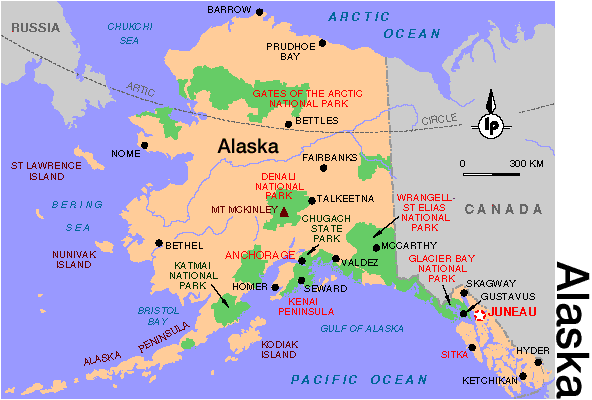 BACK
Амброс Е.Р.
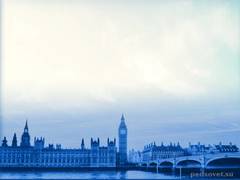 40
What city was built on the banks of the Potomac river?
Амброс Е.Р.
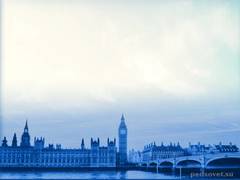 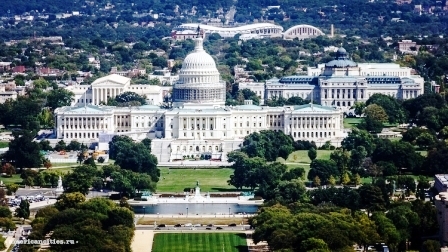 Washington
BACK
Амброс Е.Р.
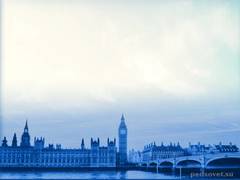 50
Which part of 
Great Britain is famous for its Highland Games?
Амброс Е.Р.
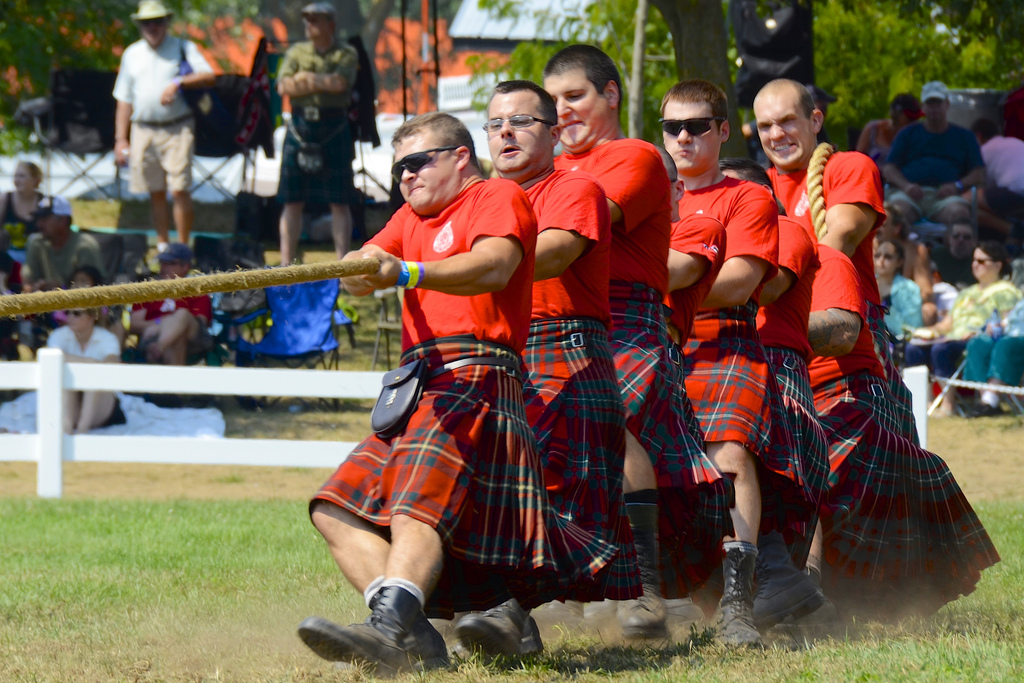 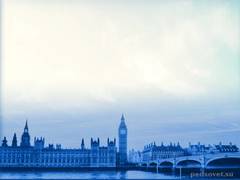 Scotland
BACK
Амброс Е.Р.
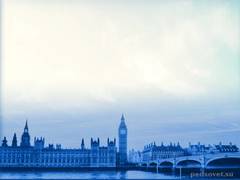 10
The legend says that without them the Tower will fall.  Who are they?
Амброс Е.Р.
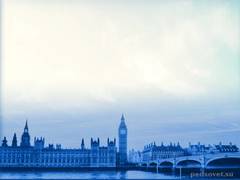 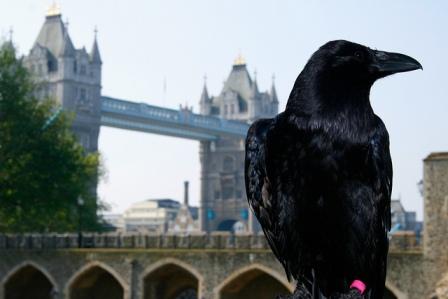 The ravens
BACK
Амброс Е.Р.
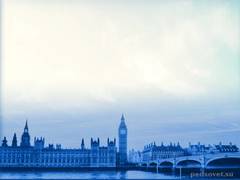 20
In 1455-1485 in England, a terrible war broke out, which lasted for 30 years. The struggle for power was between the supporters of the two branches of the Plantagenet dynasty - the Lancasters and the Yorks.  What was the name of this war?
Амброс Е.Р.
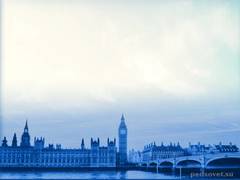 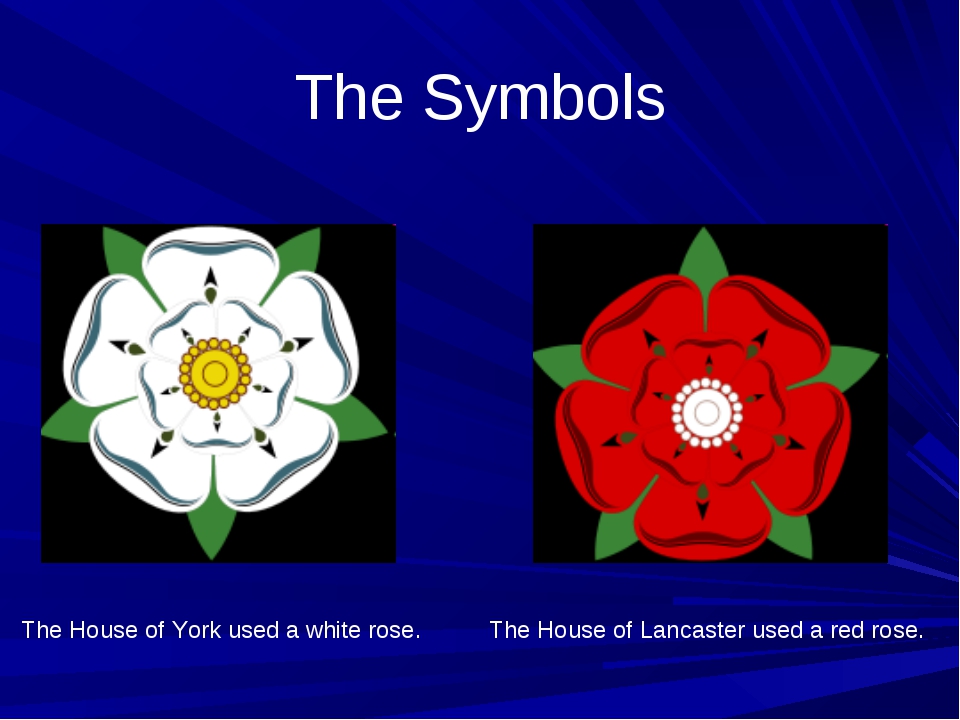 The Wars of the Roses
BACK
Амброс Е.Р.
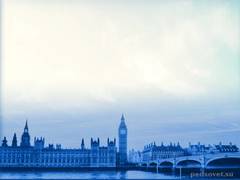 30
Name the prehistoric monument located in the English county of Wiltshire erected about 2200 BC
Амброс Е.Р.
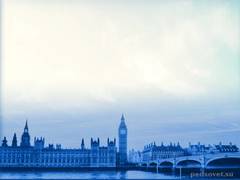 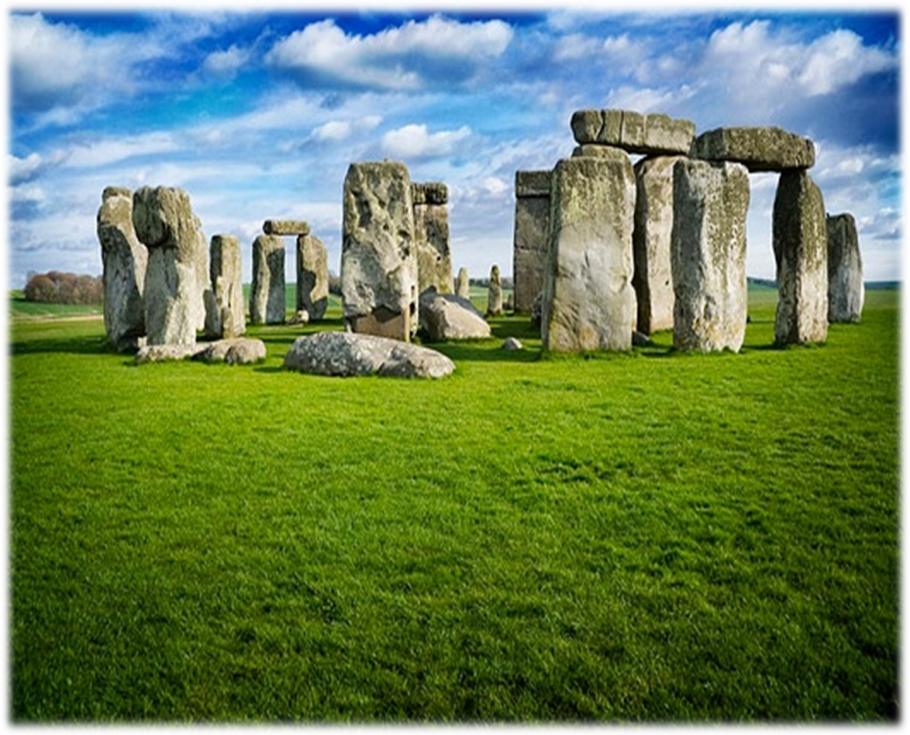 Stonehenge
BACK
Амброс Е.Р.
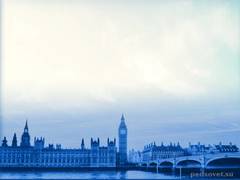 40
Which city in the state of Florida has the same name as a Russian city?
Амброс Е.Р.
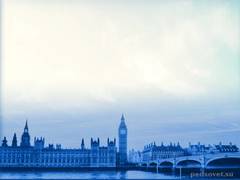 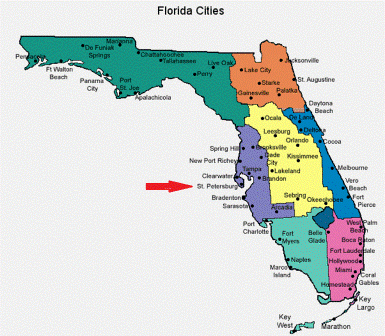 St. Petersburg
BACK
Амброс Е.Р.
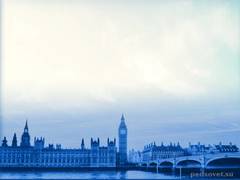 50
What was the name of the most famous legendary knight community in ancient Britain and who was its head?
Амброс Е.Р.
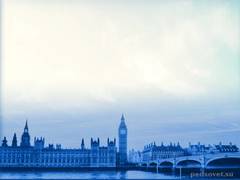 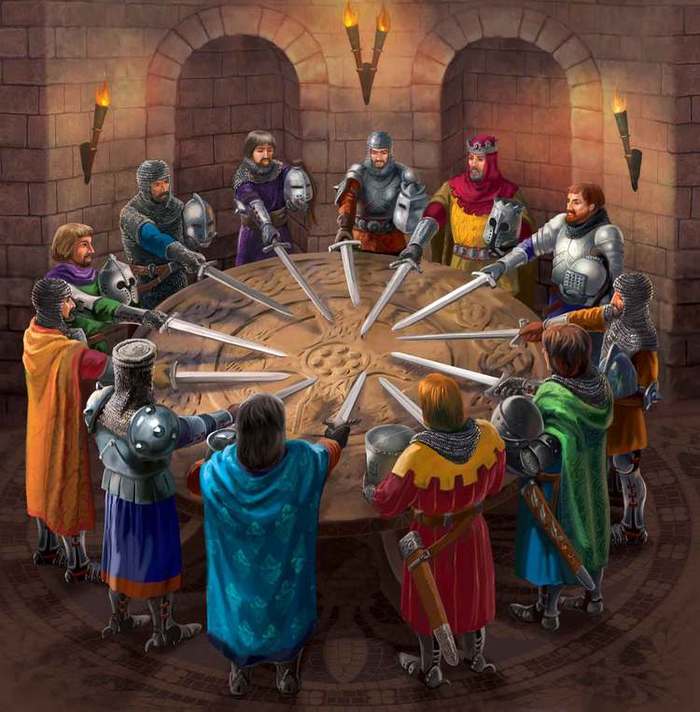 The Knights of the Round Table 
King Arthur
BACK
Амброс Е.Р.
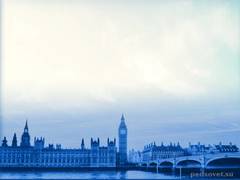 10
Who is the author of the literary treasure
 "Alice in Wonderland"?
Амброс Е.Р.
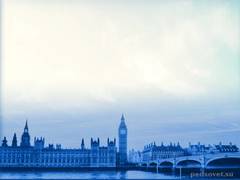 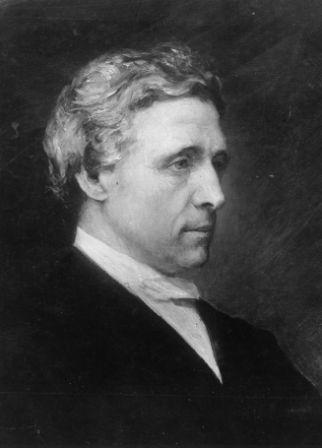 Lewis Carroll
BACK
Амброс Е.Р.
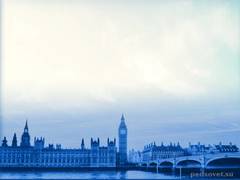 20
Name an English poet and writer who wrote beautiful poems called sonnets
Амброс Е.Р.
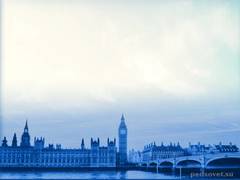 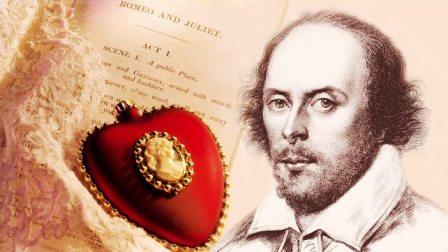 William Shakespeare
BACK
Амброс Е.Р.
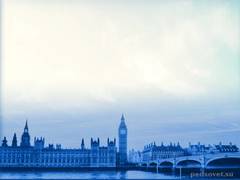 30
Who is the most popular hero of English ballads?
Амброс Е.Р.
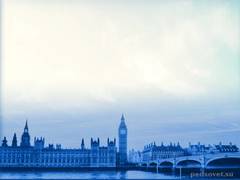 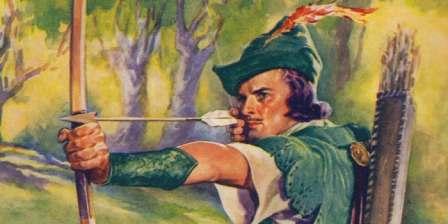 Robin Hood
BACK
Амброс Е.Р.
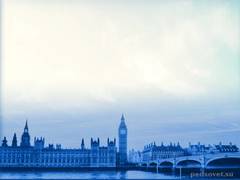 40
What British writer is the author of the fantasy tales "The Hobbits" and 
"The Lord of the Rings?
Амброс Е.Р.
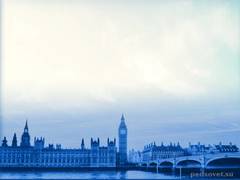 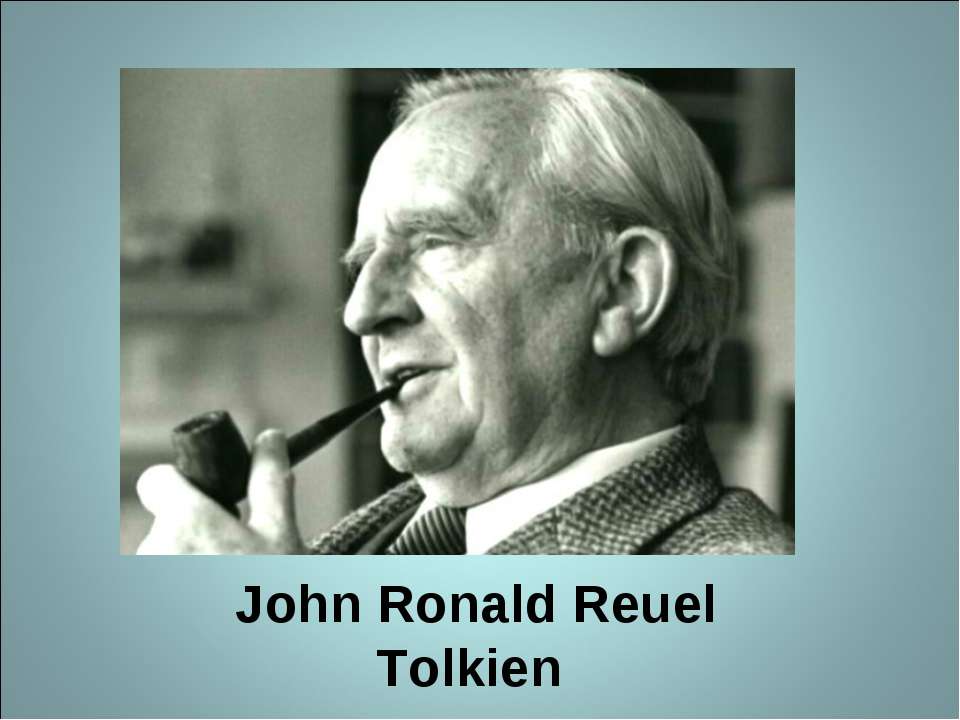 John Ronald Reuel Tolkien
BACK
Амброс Е.Р.
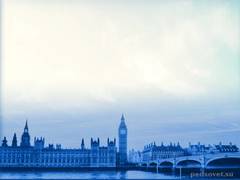 50
Name the famous Shakespeare's play where the main character  is 
a Danish prince.
Амброс Е.Р.
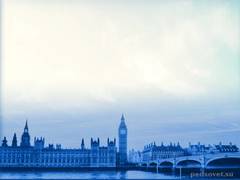 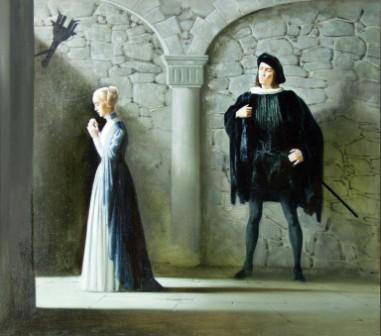 “Hamlet”
BACK
Амброс Е.Р.
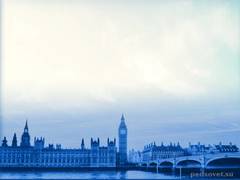 10
What was Sherlock Holmes’ address ?
Амброс Е.Р.
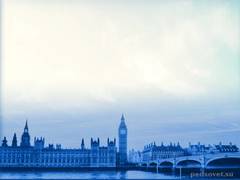 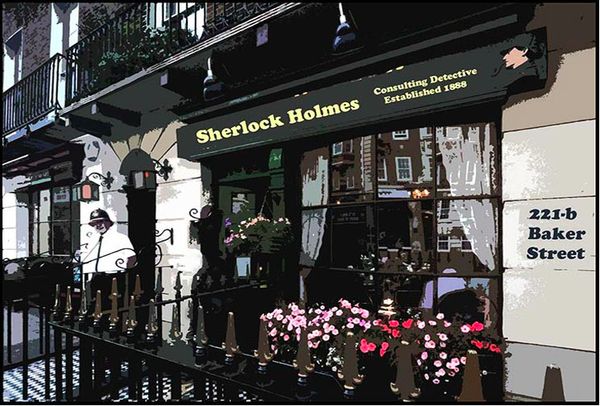 221-b Baker Street
BACK
Амброс Е.Р.
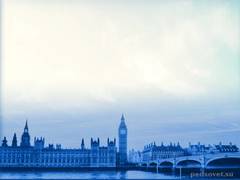 20
Who was the leader of the world famous group “The Beatles”?
Амброс Е.Р.
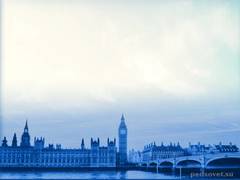 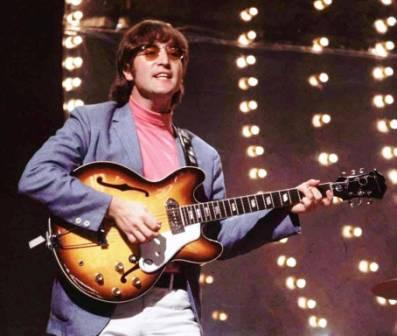 John Lennon
BACK
Амброс Е.Р.
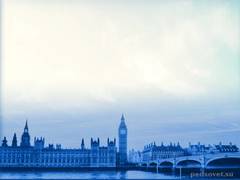 30
These are the names of the brothers and sisters who together have achieved success in certain areas. You need to relate people and the field of their activities. 

Serena and Venus Williams                             - literature
Harry, Albert, Sam and Jack Warner             - sport
Charlotte, Emily and Anne Bronte                 - aviation
Wilbur and Orville Wright                               - film industry
Амброс Е.Р.
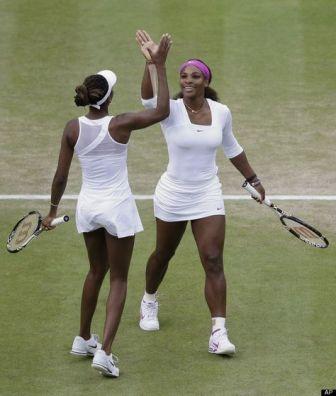 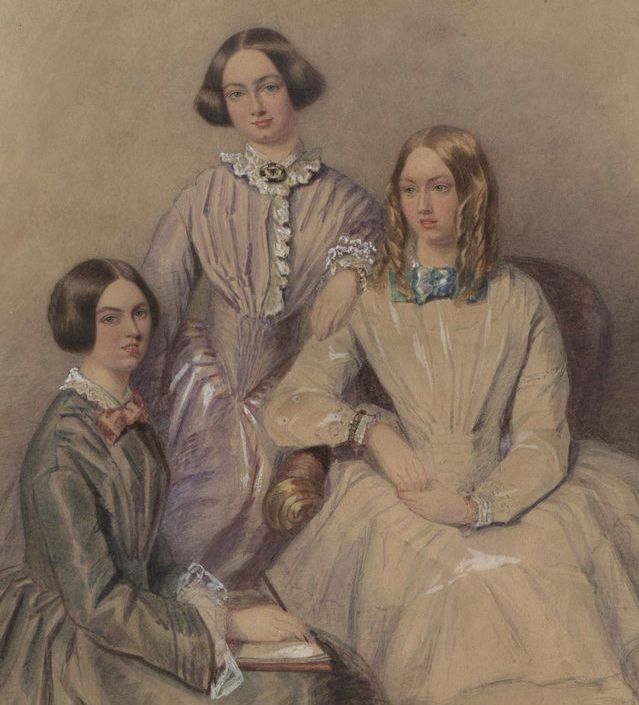 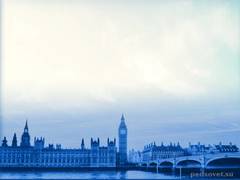 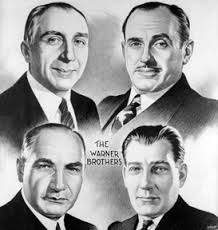 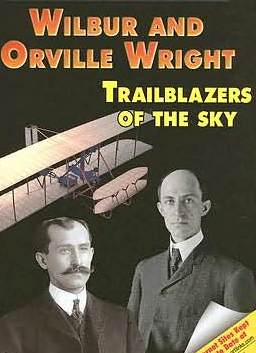 Serena and Venus Williams                      - sport
Harry, Albert, Sam and Jack Warner   - film industry
Charlotte, Emily and Anne Bronte        - literature
Wilbur and Orville Wright                        - aviation
BACK
Амброс Е.Р.
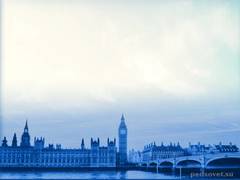 40
What was the name of the famous English halfback, who was the captain of the England national football team from 2000 to 2006 and played 100 matches in the UEFA Champions League?
Амброс Е.Р.
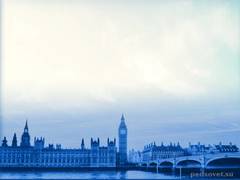 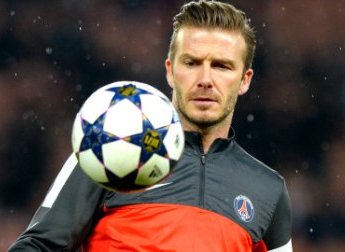 David Beckham
BACK
Амброс Е.Р.
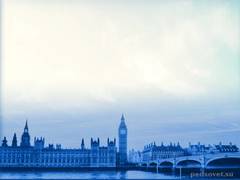 50
Who defeated the French at the 
Battle of Trafalgar, whose statue is erected on the top of the column on Trafalgar square?
Амброс Е.Р.
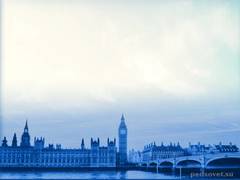 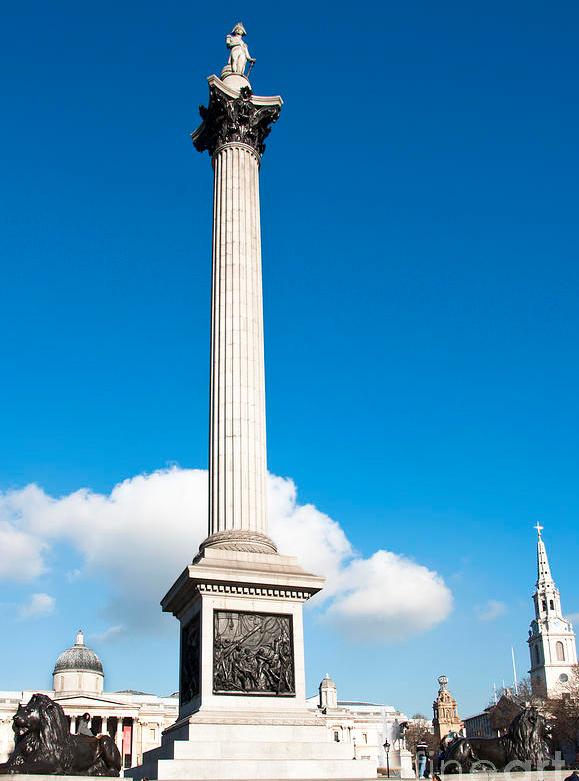 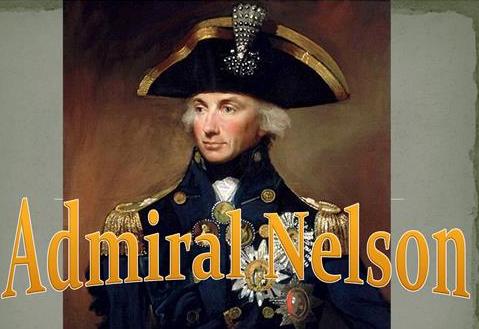 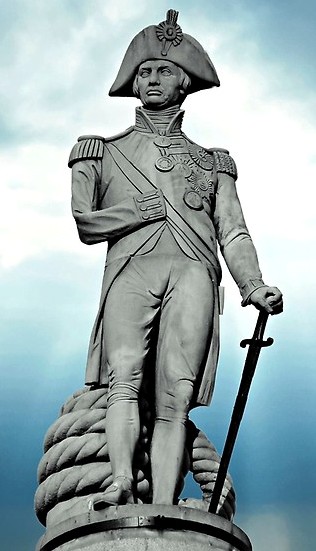 BACK
Амброс Е.Р.
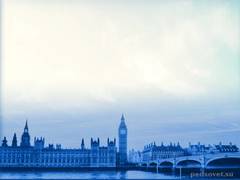 10
What is a traditional bag 
for Christmas presents?
Амброс Е.Р.
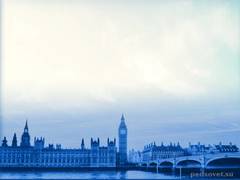 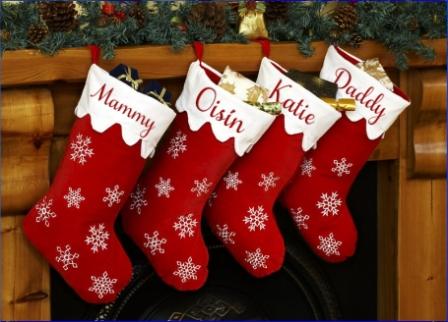 Long socks called 
“Christmas stockings”
BACK
Амброс Е.Р.
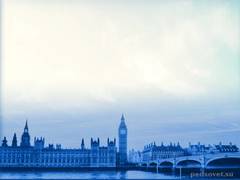 20
When can you see the flag over the Queen’s Palace?
Амброс Е.Р.
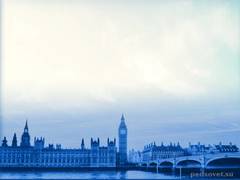 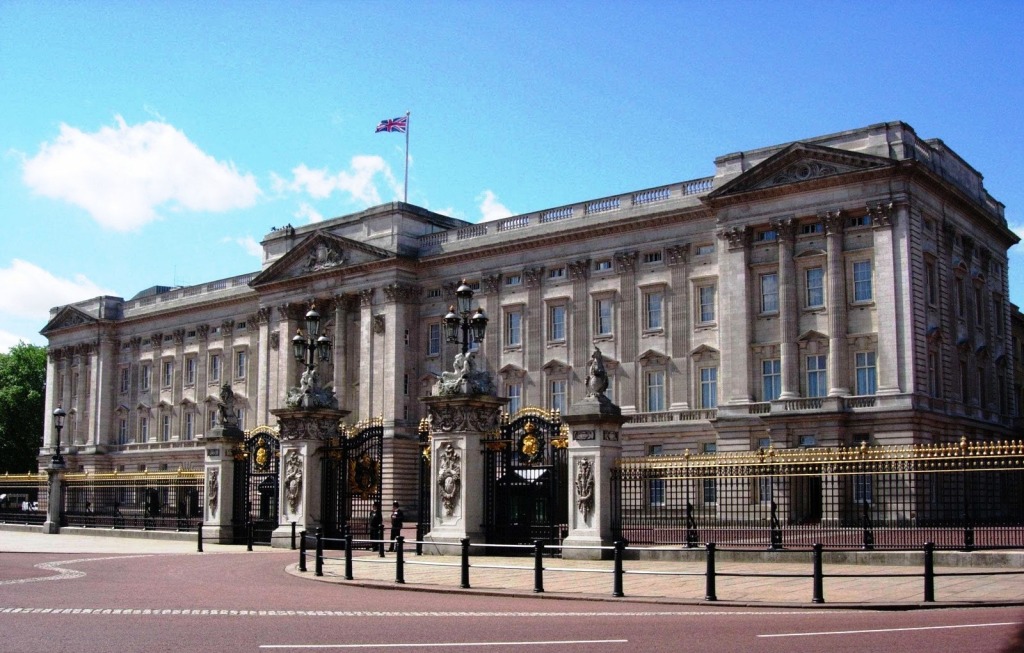 When the Queen is at home
BACK
Амброс Е.Р.
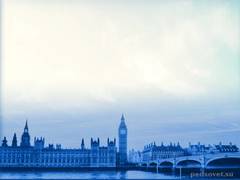 30
Where does 
The Changing of the Guard take place?
Амброс Е.Р.
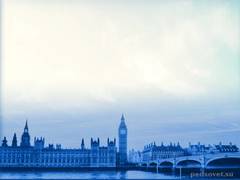 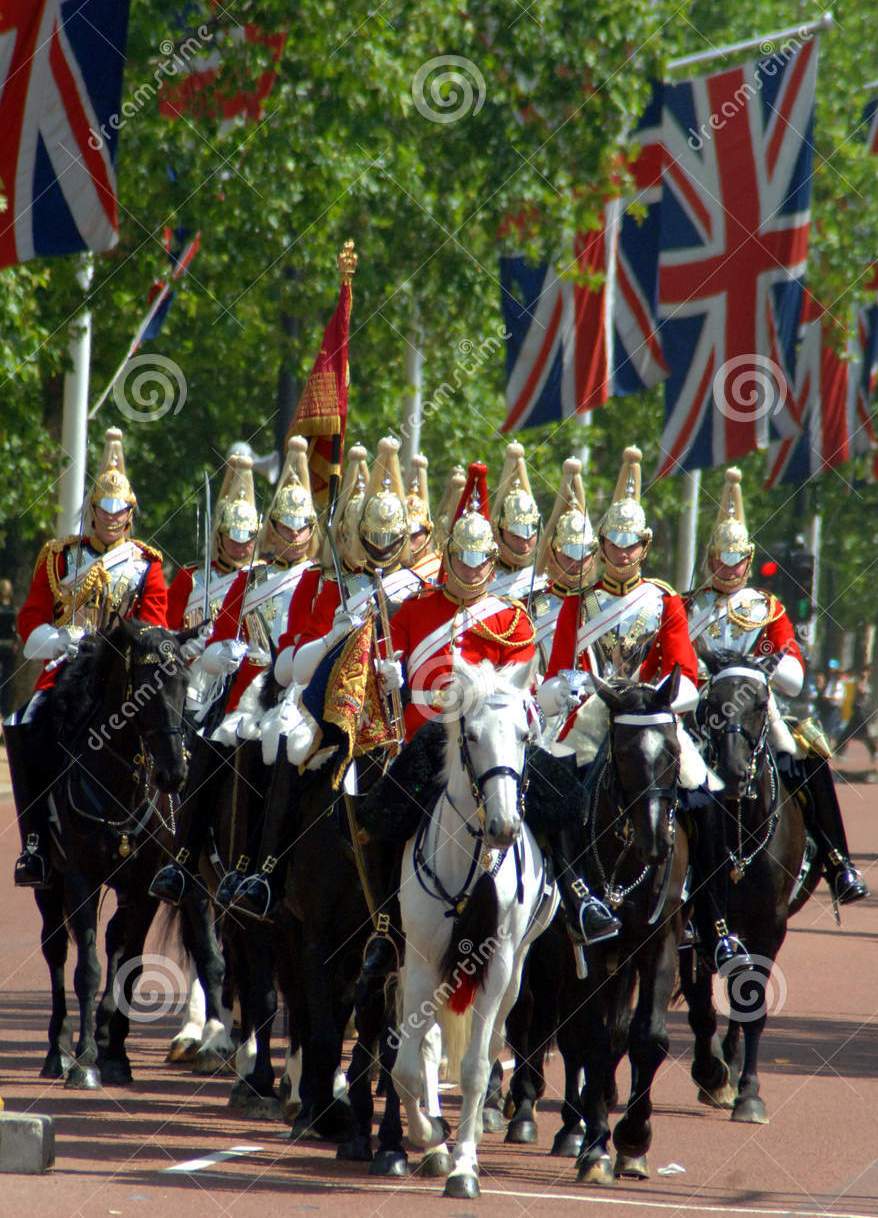 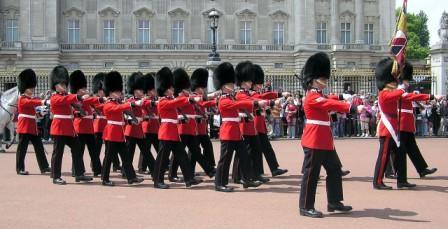 In the Forecourt of Buckingham Palace
BACK
Амброс Е.Р.
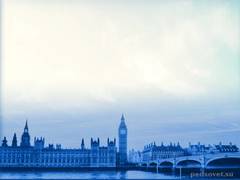 40
When do the English people usually drink tea?
Амброс Е.Р.
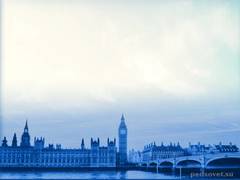 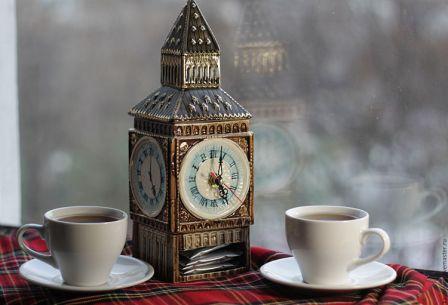 At 5 o’clock
BACK
Амброс Е.Р.
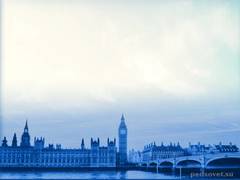 50
What holiday 
do the British celebrate 
on the 5th of November?
Амброс Е.Р.
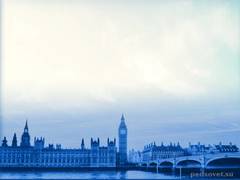 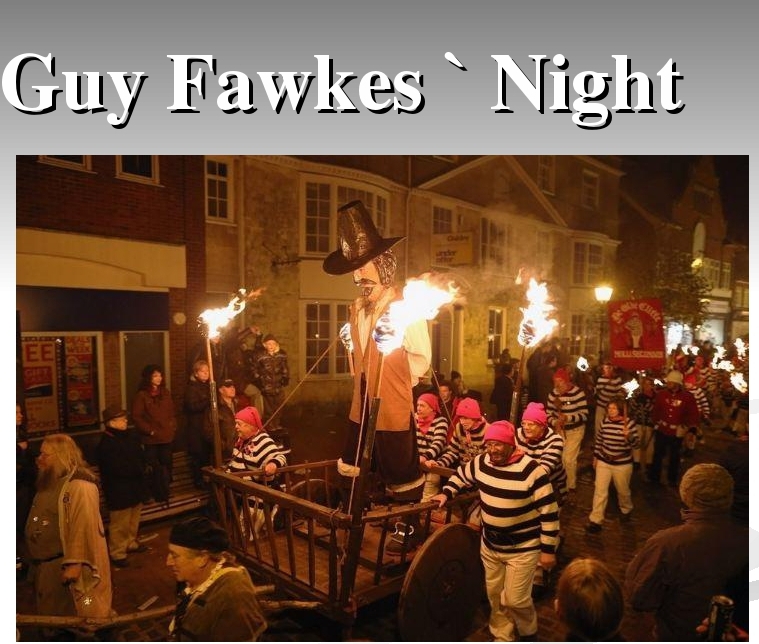 Guy Fawkes’ Night
BACK
Амброс Е.Р.
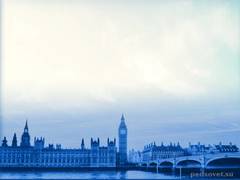 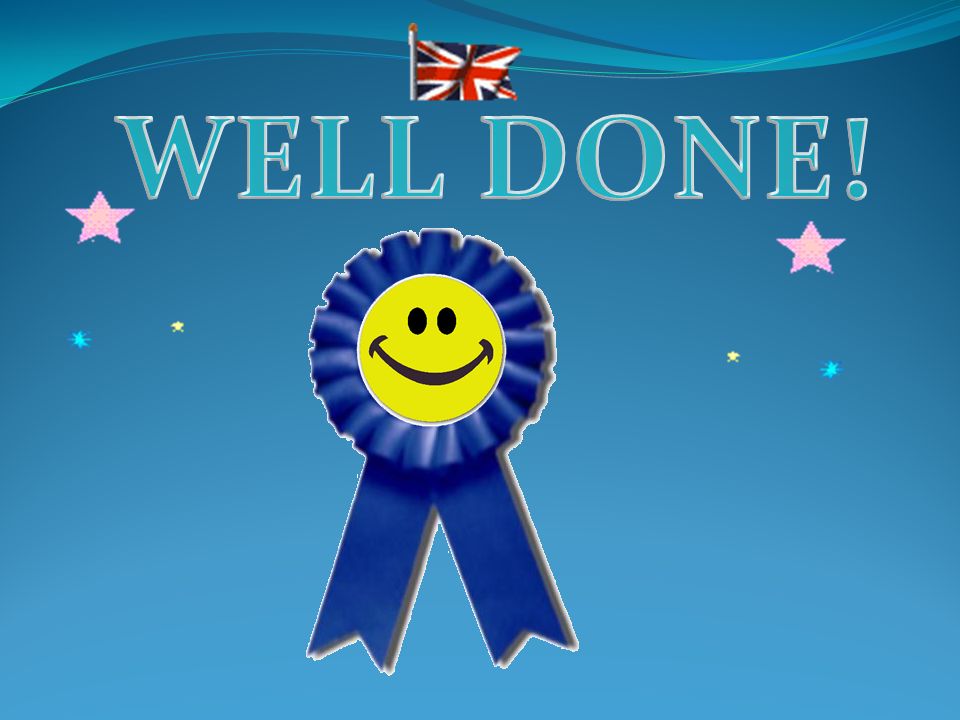 BACK
Амброс Е.Р.